NHTS 2008-09 inDallas Fort Worth
Arash Mirzaei, 000Kathy yu, Behruz paschai
NCTCOG
TRB Planning application conference 2015
1
Background
NCTCOG
While NCTCOG has set aside about $2 million to update its 1996 HH survey, through coordination with TxDOT, state purchased 20,000 samples of NHTS. It would have looked inefficient to move forward with a new HH survey without taking advantage of about 6000 HH samples provided through NHTS. This project was designed to understand, examine, and re-expand NHTS 08-09 survey dataset for real application in the region.
2
Project Design
NCTCOG
Understand the design, sampling, recruitment, and data collection
Data checks
Data cleanup and imputation if necessary
Sample re-expansion
Report and final dataset creation
Sample adequacy analysis for
Understanding present trip pattern [what does this mean!]
Development of analytical techniques for forecasting [models? What else?]
3
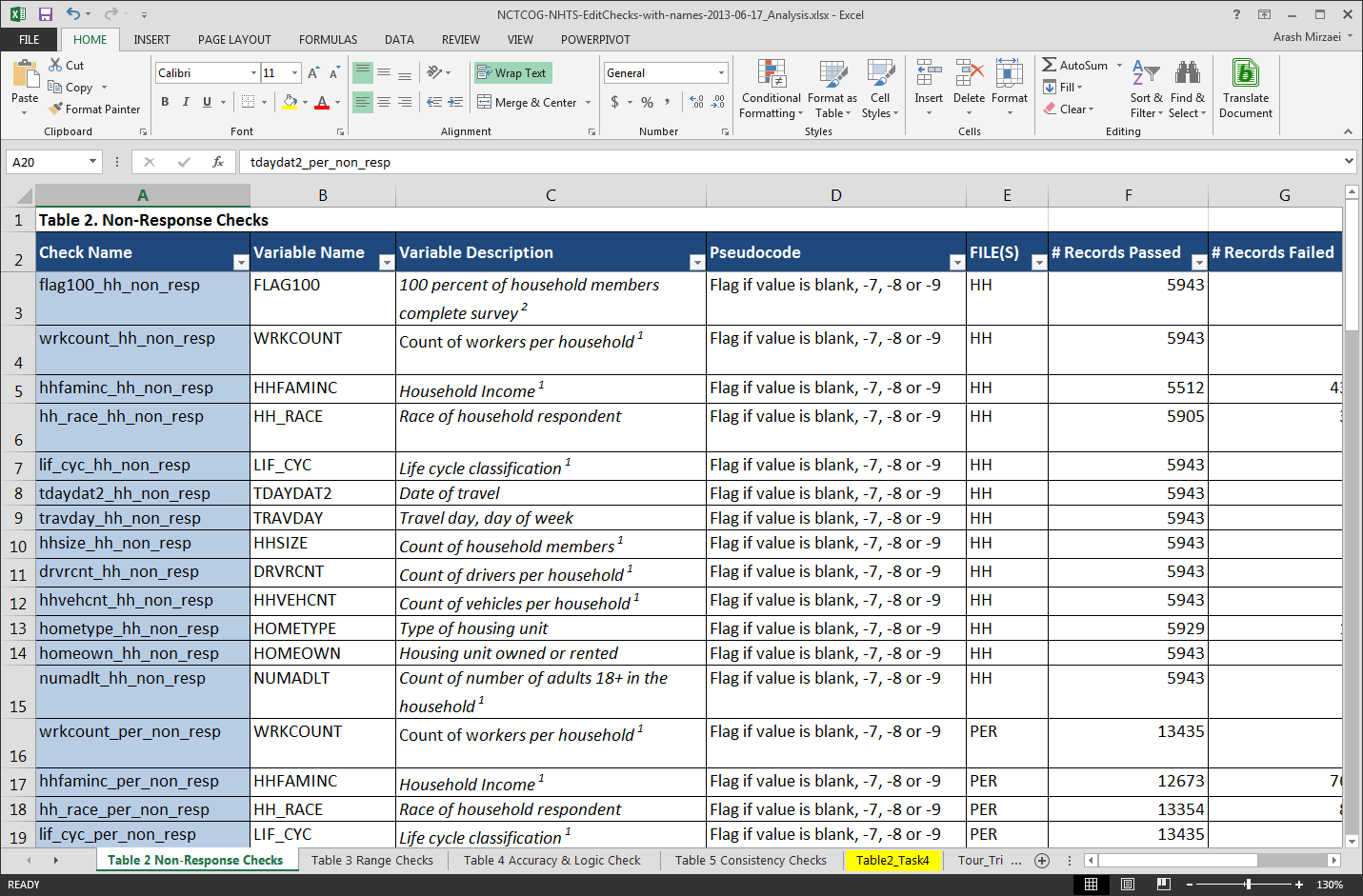 Data Checks (284)
NCTCOG
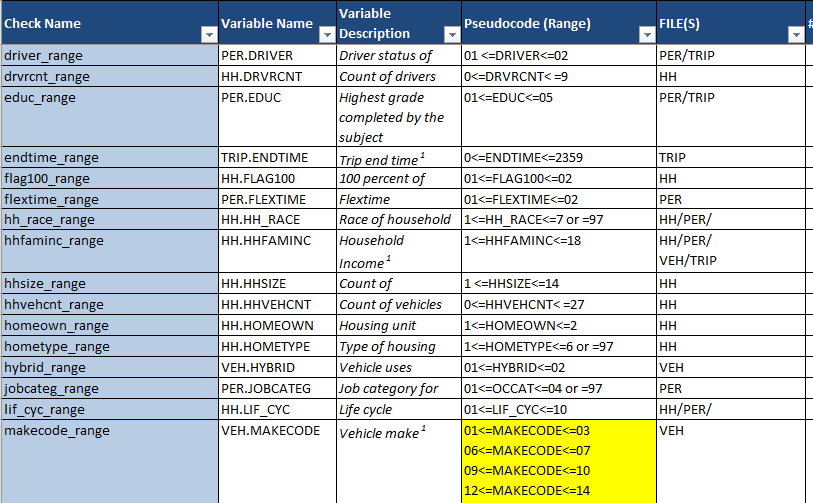 Non-response checks (83)
If the responses are provided or blank
Range checks (57)
Accuracy and logic checks(38)
Ex: verify the derived values
Consistency checks(106)
Values from different files
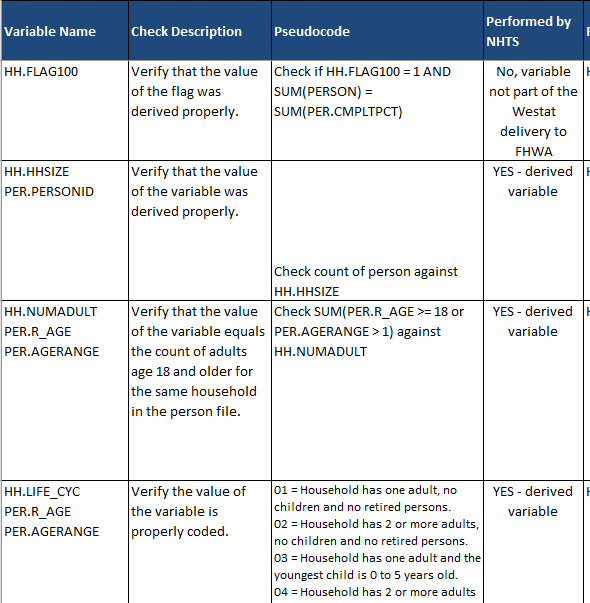 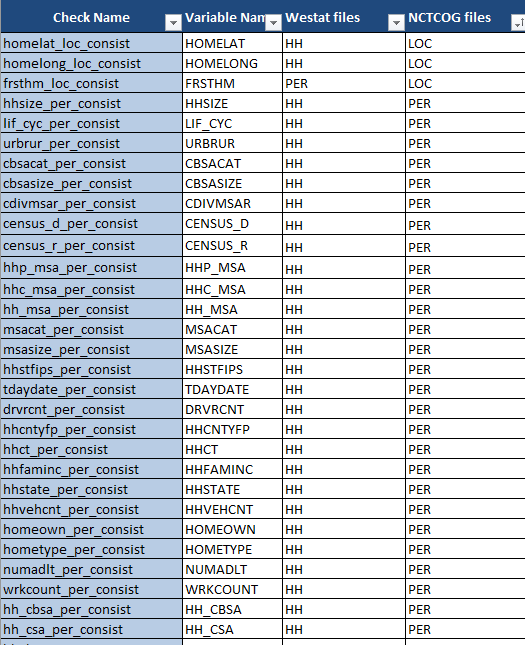 4
Records excluded from NCTCOG NHTS Dataset
NCTCOG
In order to create the best dataset for use in the NCTCOG Travel Model, it was decided to remove records from the original set of households.
5
Expansion – Target and Variables
NCTCOG
Target:  American Community Survey 2011 5-Year

Household Variables (133)
Household Income by Geography (35)
Worker Count by Household Vehicles by Geography (51)
Household Size by Worker Count by Geography (47)
Person Variables
Sex by Age by Geography (54)
6
Expansion - Cells
NCTCOG
Original NHTS data was expanded to population of the state of Texas.

NCTCOG NHTS data was expanded to local geography
Ideally wanted to breakdown each variable into 12 counties
Where there were not enough records(minimum 20), NCTCOG followed the following collapsing strategy
Collapsed counties into 7 county groups: individual Core counties (Collin, Dallas, Denton, Tarrant) and 3 other county groupings(South, West, East)
Collapsed counties into 5 county groups: individual Core Counties and a Non-Core grouping of remaining seven counties.
Collapsed counties into 2 county groups: Core and Non-Core
7
HH Variable – Household Income by Geography
NCTCOG
Sample Breakdown from NCTCOG NHTS Database
8
HH Variable – Household Income by County
NCTCOG
Target Cells from ACS 2011 5-Year
9
HH Variable - Worker by HH Veh by Geography
NCTCOG
10
HH Variable – HH Size by Worker by Geography
NCTCOG
11
Person Variable – Sex by Age by Geo.
NCTCOG
12
Person Variable– Sex by Age by Geo.
NCTCOG
13
Expansion Weight Freq. Distribution
NCTCOG
14
Sample Output- Trip Rates by Income
NCTCOG
15
Household Survey Comparison
NCTCOG
16
Household Survey Comparison
Trip Rates by Purpose
NCTCOG
22%
27%
21%
14%
53%
48%
59%
56%
25%
25%
20%
30%
100%
100%
100%
100%
17
Household Survey Comparison
Due to waterfall method of expansion
The person table gets a different weight
Than the HH of that record. In this table
The results are from HH table to be
Comparable with other surveys that did
Not have person level expansion.

Using person weights, 3.67 is 3.94.

Person trip rates in 1964 and 1984 was
2.73 and 3.40.
Person Trip Rates by Gender




Household Trip Rates by Mode
NCTCOG
18
Household Survey Comparison
NCTCOG
*Source: Summary of travel trends, 2009 NHTS, FHWA June 2011

**based on NCTCOG HH surveys in 1964 and 1984, these values were 3.22 and 2.55
19
Household Survey Comparison
Reconciliation of HBW trip percentage differences
NCTCOG
20
Points of Discussions
NCTCOG
Uses of the HHTS are predictable and should be documented prior to the design in a formal manner. Future introspection of expectation provides valuable lessons both in design and application of the survey.
Usual HHTS does not produce useful trip tables but it can be very useful for quantification the underlying travel behavior, such as trip rates and length by market segments. These can be used to expand a sample seed trip table from other sources to create a trip table for short term forecasting.
Expansion method usually focuses on HH characteristics but application of the data uses person and trips extensively. Attention to person, trip, and vehicle tables in creation of expansion method is practical and necessary for comparative analysis.